RI.8
(Evaluate an argument)
Explain
How an author uses  reasons and evidence to support particular points in a text
Identify
Which reasons and evidence support which point(s)
2nd
Explain 
How an author uses reasons and  evidence to support points in a text
4th
Identify
The reasons an author gives to support points in a text
K- with prompting
1st- no prompting
K-1
Explain 
How an author uses reasons and  evidence to support points in a text
Identify
Which reasons and evidence supports which point(s)
5th
Describe
The logical connection between particular sentences an paragraphs in a text
(comparison, cause/effect, first/second/third in a sequence)
3rd
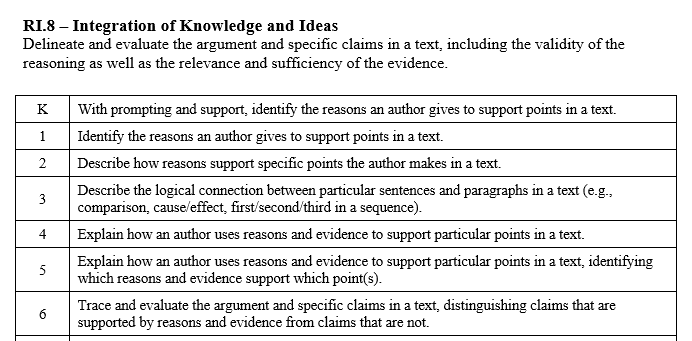 I can evaluate an argument.
RI.K.8
I can evaluate an argument.
RI.1.8
I can evaluate an argument.
RI.2.8
I can evaluate an argument.
RI.3.8
I can evaluate an argument.
RI.4.8
I can evaluate an argument.
RI.5.8